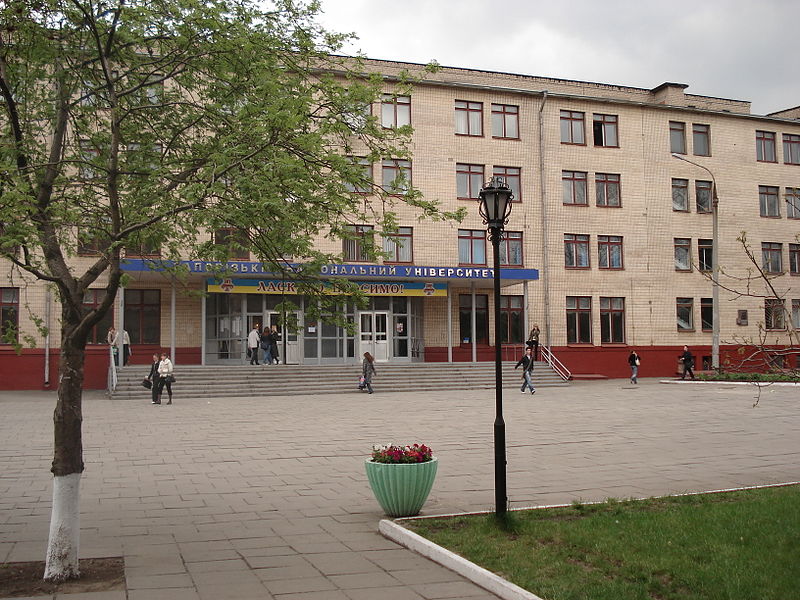 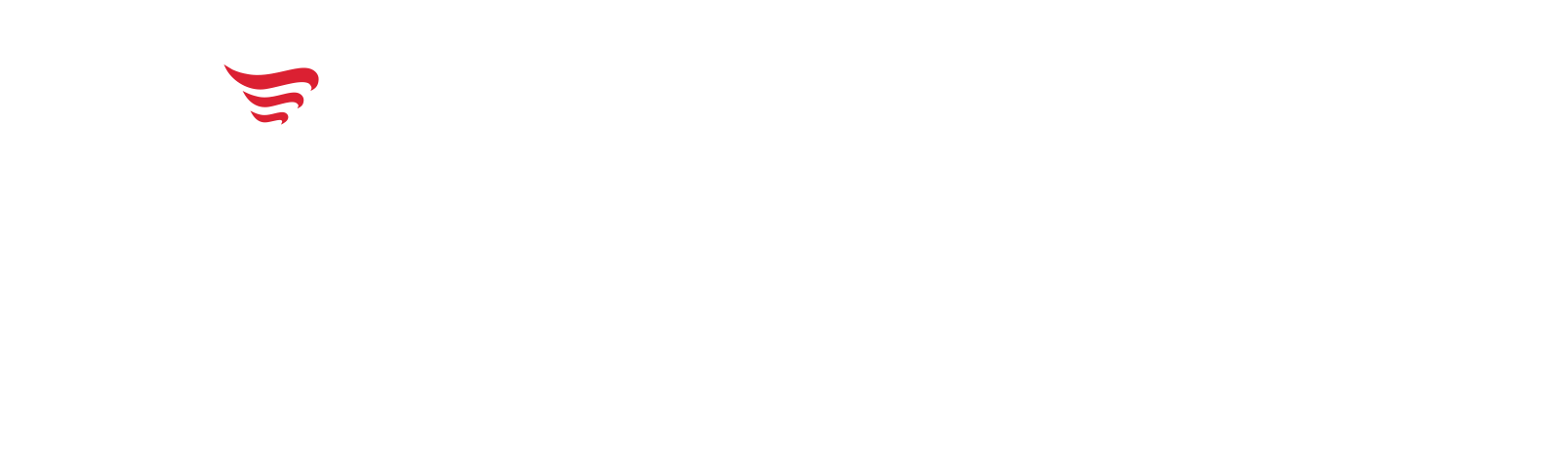 ЗАПОРІЗЬКИЙ НАЦІОНАЛЬНИЙ УНІВЕРСИТЕТ
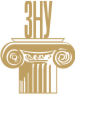 EDUCATION CENTRE
ФІЛОЛОГІЧНИЙ ФАКУЛЬТЕТ
New step in your development
Л
…….
СУЧАСНА УКРАЇНСЬКА МОВА 
(Фонетика. Орфоепія. Графіка. Орфографія)
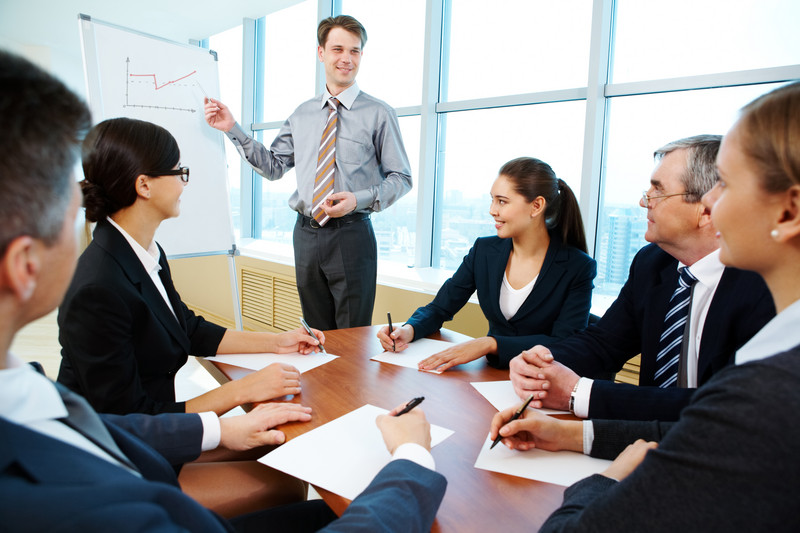 Нормативна дисципліна освітньої програми «Українська мова та література»
Розробник курсу – кандидат філологічних наук, доцент                                          Н. О. Зубець
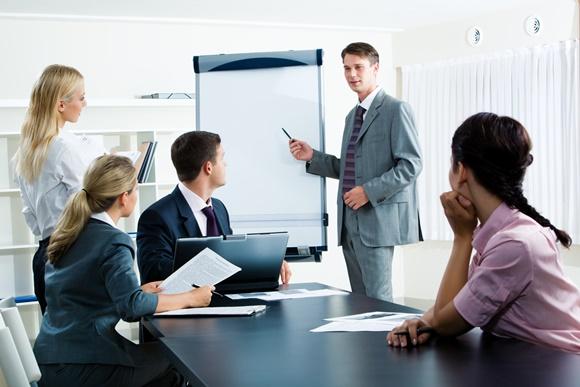 Цільова аудиторія – студенти першого року навчання освітнього рівня «бакалавр»
Мета курсу – дати студентам відповідні наукові знання про факти сучасної української літературної мови та усталені мовні норми від часів І. Котляревського і Т. Шевченка до наших днів.
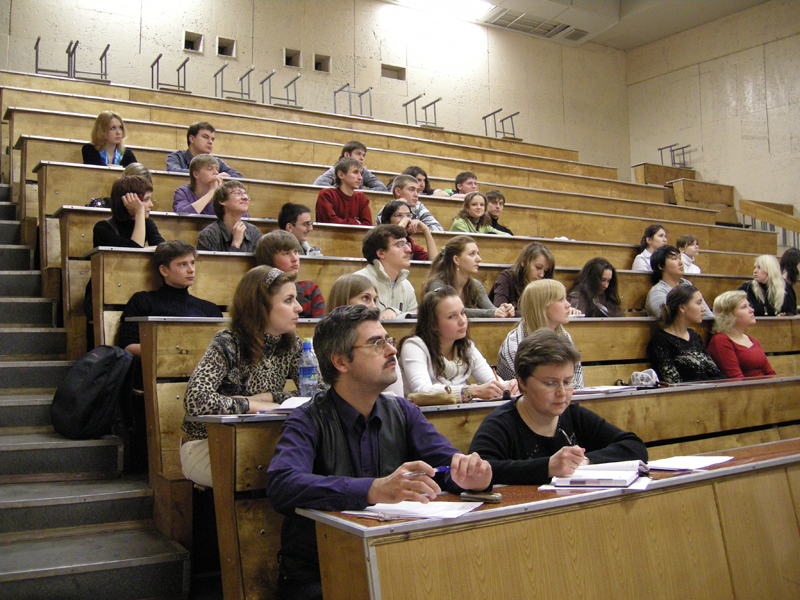 ОЧІКУВАНІ РЕЗУЛЬТАТИ НАВЧАННЯ
У разі успішного завершення курсу студент зможе:
• Виділяти з мовленнєвого потоку конкретні мовні категорії, давати їм загальну характеристику відповідно до вимог сучасного мовознавства.
•Самостійно аналізувати мовні факти, у т. ч. здійснювати повний фонетико-фонологічний аналіз із елементами графічного та орфографічного, що служитиме основою здобуття навичок роботи вчителя-словесника в школі. 
•Працювати з науковою літературою, словниками й довідниками для теоретичного обґрунтування та висновків після спостережень над конкретними звуковими одиницями.
• Реферувати мовознавчі праці й представляти їх публічно.
•Уміти вчитися, дотримуючись міжнародних принципів академічної доброчесності
Обсяг курсу – 120 год., із них:
                                 лекції – 14 (28 год.),
                                 практичні заняття – 14 (20 год.),
                                 самостійна робота – 64 год.
                           підсумкова форма контролю - іспит
СУЧАСНА УКРАЇНСЬКА МОВА
(Фонетика. Орфоепія. Графіка. Орфографія)
Зміст курсу
Тема 1. Фонетика і фонологія української мови
Тема 2. Звукова система української мови
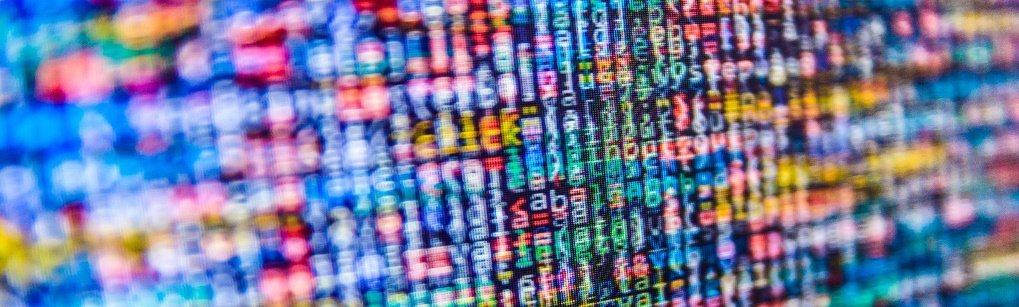 Змістовий модуль 1
Фонетика і фонологія

Змістовий модуль 2
Звукові зміни. Транскрипція
Тема 3. Звукові зміни в системі приголосних
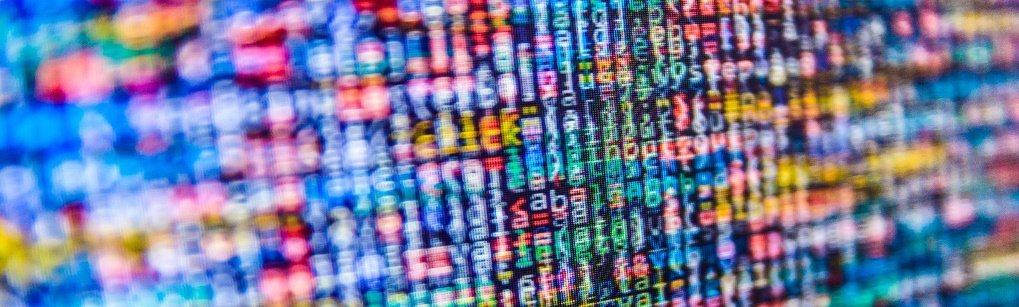 Змістовий модуль 3
Склад. Наголос. Інтонація

Змістовий модуль 4
Морфонологія. Чергування
Тема 4. Склад і наголос в українській мові. Інтонація

Тема 5. Морфонологія. Чергування голосних і приголосних
Змістовий модуль 5
Орфоепія української мови
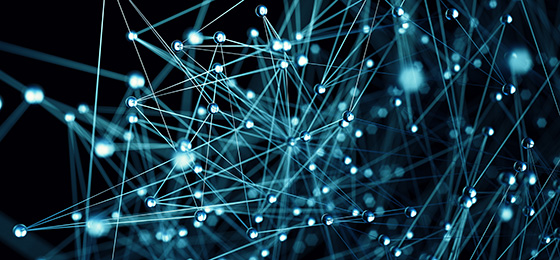 Тема 6. Орфоепія української мови

Тема 7. Графіка української мови
Тема 8. Орфографія української мови
Змістовий модуль 6 
Графіка. Орфографія